ОБРАЗОВАТЕЛЬНЫЕ ТЕХНОЛОГИИИ МЕТОДИКИВ ЛОГОПЕДИЧЕСКОЙ РАБОТЕ
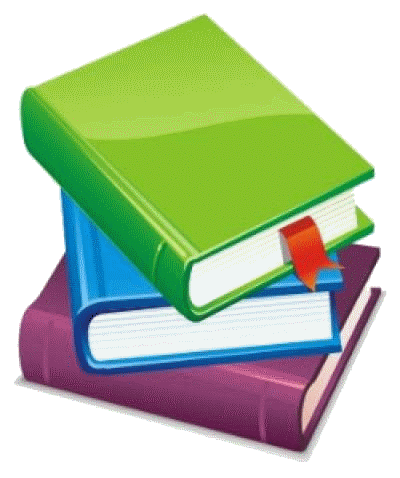 ДОКЛАД
учителя-логопеда
МОУ СОШ № 24
г. Подольска

Пановой Любови Сергеевны
21. 09. 2012 г.

г. Подольск
ТЕОРИЯ ПЕДАГОГИКИ
Цели обучения
     Сознательно планируемые результаты обучения, которые отражают усваиваемые знания, навыки, умения, развитие творческого мышления, человечности и других качеств, необходимых личности как субъекту общественной, трудовой и семейной жизни.
     Перечень целей:
1. Знание. Ученик знает факты, терминологию, теории, методы, принципы. 2. Понимание. Ученик объясняет связи между явлениями, преобразует материал, описывает следствия, вытекающие из данных. 3. Применение. Ученик использует понятия, принципы, правила в конкретных ситуациях. 4. Анализ. Ученик выделяет скрытые предположения, существенные признаки, логику рассуждения. 5. Синтез. Ученик пишет сочинение, делает план эксперимента, решает проблемы с опорой на знания из разных областей.
ТЕОРИЯ ПЕДАГОГИКИ
Содержание образования – 

это система научных знаний, умений и навыков, мировоззренческих,  нравственно-эстетических идей, познавательного и творческого опыта.


Методы обучения – 
это система последовательных, взаимосвязанных действий учителя и учащихся, обеспечивающих усвоение содержания образования, развитие умственных сил и способностей учащихся, овладение ими средствами самообразования и самообучения.
ТЕОРИЯ ПЕДАГОГИКИ
Группы методов обучения
1. Методы организации и осуществления учебно-познавательной деятельности.
ТЕОРИЯ ПЕДАГОГИКИ
Группы методов обучения
2. Методы стимулирования и мотивации учебной деятельности.
ТЕОРИЯ ПЕДАГОГИКИ
Группы методов обучения
2. Методы контроля и самоконтроля за эффективностью учебно-познавательной деятельности.
ТЕОРИЯ ПЕДАГОГИКИ
Форма обучения – 
это целенаправленная, четко организованная, содержательно насыщенная и методически оснащенная система познавательного и воспитательного общения, взаимодействия, отношений учителя и учащихся.

Средство обучения –
это искусственно созданный или естественный объект, специально используемый для образовательных целей в качестве носителей учебной информации и/или инструмента учебно-познавательной деятельности.

Прием обучения – 
это конкретная операция взаимодействия учителя и учащегося в процессе реализации метода обучения.
ТЕХНОЛОГИИ И МЕТОДИКИ
М

Е

Т

О

Д

И

К

А
ЦЕЛИ
СОДЕРЖАНИЕ
МЕТОДЫ
Т
Е
Х
Н
О
Л
О
Г
И
Я
ФОРМЫ
СРЕДСТВА
ПРИЁМЫ
ТЕХНОЛОГИИ И МЕТОДИКИ
(по В. И. Загвязинскому)

Методика обучения – совокупность методов и приемов, используемых для достижения определенного класса целей. Методика может быть вариативной, динамичной в зависимости от характера материала, состава учащихся, ситуации обучения, индивидуальных возможностей педагога. Отработанные типовые методики превращаются в технологии. 

Технология – это достаточно жестко зафиксированная последовательность действий и операций, гарантирующих получение заданного результата. Технология содержит определенный алгоритм решения задач. В основе использования технологий положена идея полной управляемости обучения и воспроизводимости типовых образовательных циклов.
МЕТОДИКИ
Методика Каше Г.А.

Г. А. Каше «Подготовка к школе  детей с недостатками речи».
Методика Ястребовой А.В., Бессоновой Т.П.
А. В. Ястребова, Т. П. Бессонова «Обучаем читать и писать без ошибок: комплекс упражнений для работы учителей-логопедов с младшими 
школьниками по предупреждению
и коррекции
недостатков
чтения и
письма».
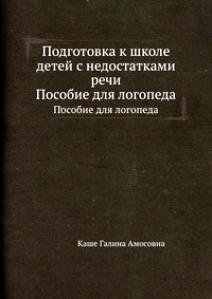 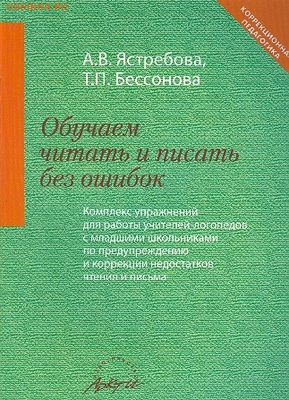 МЕТОДИКИ
Методика Корнева А. Н.

А. Н. Корнев «Нарушения чтения и письма у детей».
Методика Лалаевой Р. И.

Р. И. Лалаева «Логопедическая работа в коррекционных классах».
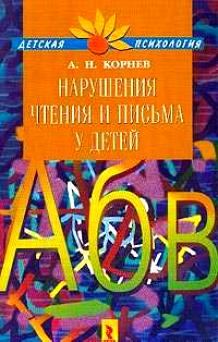 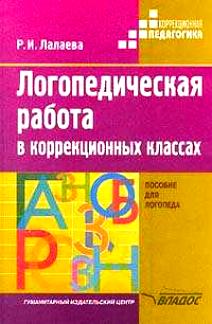 МЕТОДИКИ
Методика Ефименковой Л. Н.

Л. Н. Ефименкова «Коррекция устной и письменной речи учащихся начальных классов».
Методика Андроновой Л. З. (Арутюнян)

Л. З. Арутюнян (Андронова) «Как лечить заикание: Методика устойчивой нормализации речи».
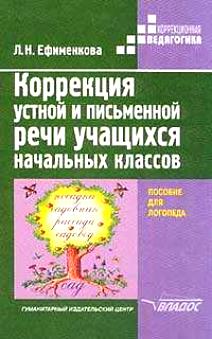 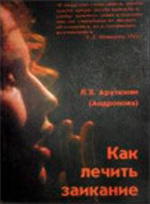 МЕТОДИКИ
Методика Садовниковой И. Н.

И. Н. Садовникова «Нарушения письменной речи и их преодоление у младших школьников».
Методика Фомичевой М. Ф.

М. Ф. Фомичёва «Воспитание у детей правильного произношения».
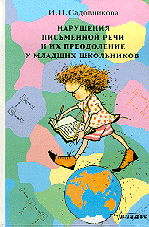 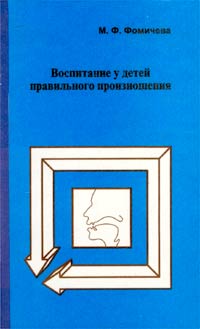 МЕТОДИКИ
Методика Цветковой Л. С.

Л. С. Цветкова «Методика нейропсихологической диагностики детей», «Нейропсихология и афазия: Новый подход».
Методика Волковой Г. А.

Г. А. Волкова «Игровая деятельность в устранении заикания у дошкольников».
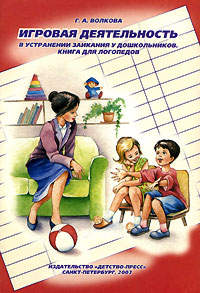 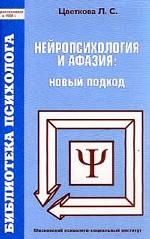 МЕТОДИКИ
Методика Ткаченко Т. А.
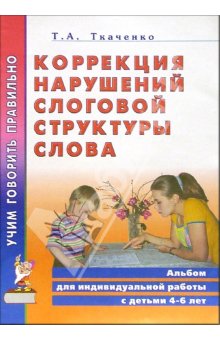 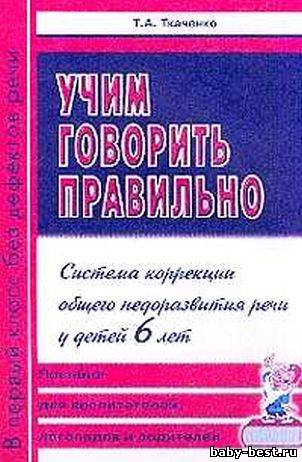 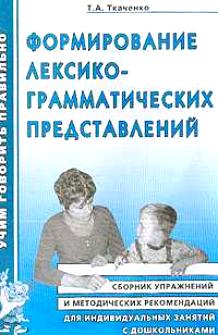 МЕТОДИКИ
Методика Мазановой Е. В.
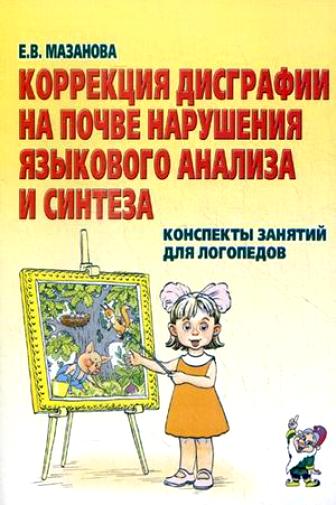 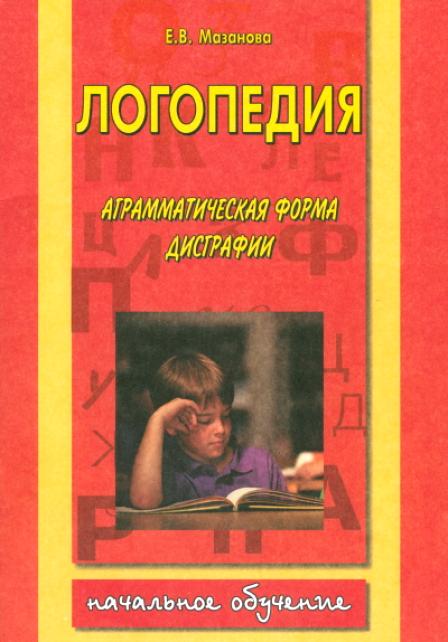 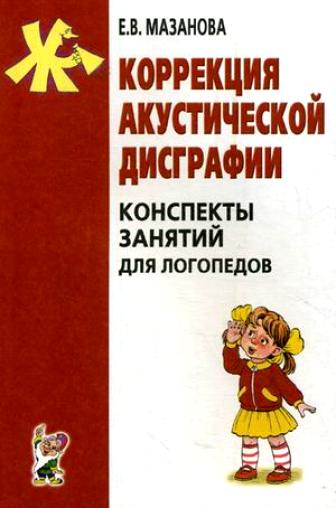 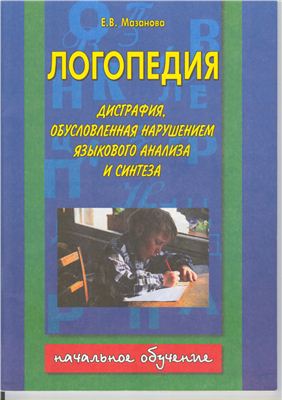 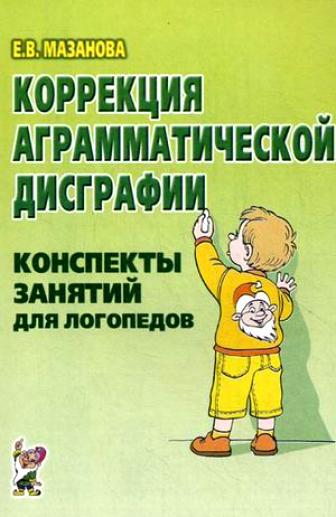 МЕТОДИКИ
Методика Коноваленко С. В., Коноваленко С. С.
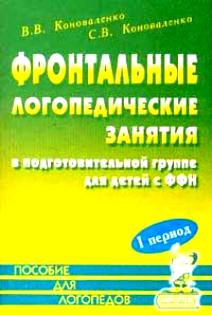 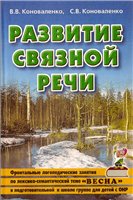 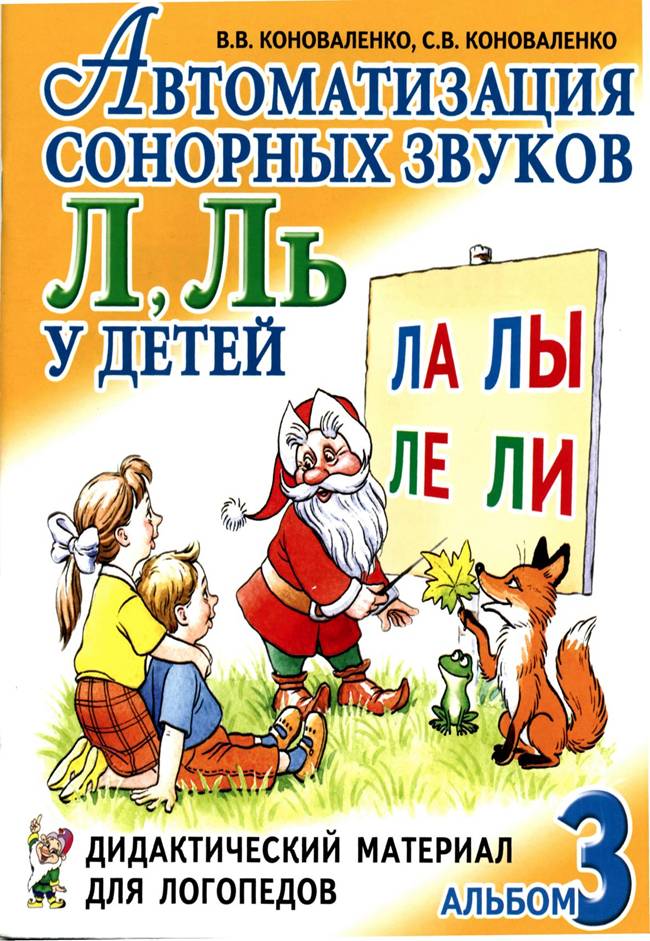 МЕТОДИКИ
Методика логопедического обследования

Тестовая методика диагностики  Ахутиной Т. В., Фотековой Т. А.
«Диагностика речевых нарушений школьников с использованием нейропсихологических методов».

Методика Волковой Г. А.
«Методика психолого-логопедического обследования детей с нарушениями речи. Вопросы дифференциальной диагностики».

Методика Волковской Т.Н.
«Иллюстративная методика логопедического обследования».

Методика Акименко В. М.
«Логопедическое обследование детей с речевыми нарушениями». 
Методика Безруковой О. А., Каленковой О. Н.
«Методика определения уровня речевого развития детей дошкольного возраста».
КРИТЕРИИ ТЕХНОЛОГИЧНОСТИ
Критерии технологичности
Образовательная технология должна удовлетворять основным требованиям (критериям):

Концептуальность
Системность
Управляемость
Эффективность
Воспроизводимость
КРИТЕРИИ ТЕХНОЛОГИЧНОСТИ
Концептуальность.

Каждой образовательной технологии должна быть присуща опора на научную концепцию, включающую философское, психологическое, дидактическое и социально-педагогическое обоснование достижения образовательных целей.
КРИТЕРИИ ТЕХНОЛОГИЧНОСТИ
Системность.

Образовательная технология должна обладать всеми признаками системы: логикой процесса, взаимосвязью всех его частей, целостностью.
КРИТЕРИИ ТЕХНОЛОГИЧНОСТИ
Управляемость

предполагает возможность диагностического целеполагания, планирования, проектирования процесса обучения, поэтапной диагностики, варьирования средствами и методами с целью корректировки результатов.
КРИТЕРИИ ТЕХНОЛОГИЧНОСТИ
Эффективность.

Современные образовательные технологии существуют в конкурентных условиях и должны быть эффективными по результатам и оптимальными по затратам, гарантировать достижение определенного стандарта обучения.
КРИТЕРИИ ТЕХНОЛОГИЧНОСТИ
Воспроизводимость

подразумевает возможность применения (повторения, воспроизведение) образовательной технологии в других однотипных общеобразовательных учреждениях, другими субъектами.
ТЕХНОЛОГИИ
«Образовательная
технология – это строго научное проектирование и точное воспроизведение гарантирующих успех педагогических действий».
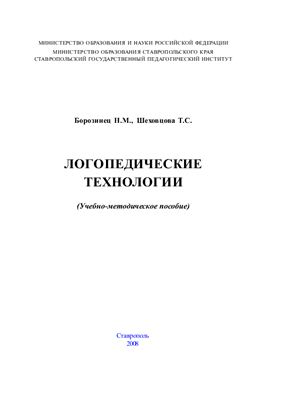 ТЕХНОЛОГИИ
Технология логопедического обследования.

Технология коррекции звукопроизношения.

Технология формирования речевого дыхания при различных нарушениях произносительной стороны речи.

Технология коррекции голоса при различных нарушениях произносительной стороны речи.

Технология развития интонационной стороны речи.

Технология коррекции темпо-ритмической стороны речи.

Технология развития лексико-грамматической стороны речи.

Технология логопедического массажа.
ТЕХНОЛОГИИ
Технология Грибовой О. Е.

О. Е. Грибова «Технология
организации логопедического обследования».
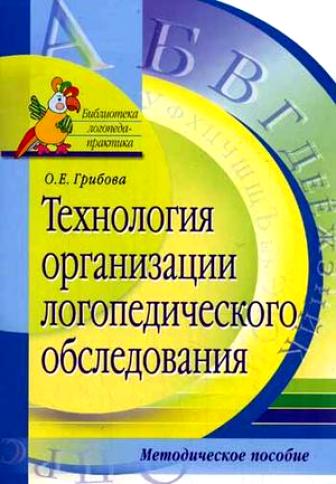 ТЕХНОЛОГИИ
Технология Агранович  З. Е.
З. Е. Агранович «Логопедическая работа по преодолению нарушений слоговой структуры слов у детей».
Технология Нищевой Н. В.
Н. В. Нищева «Программа коррекционно-развивающей работы в логопедической группе детского сада для детей с общим недоразвитием речи (с 4 до 7 лет)».
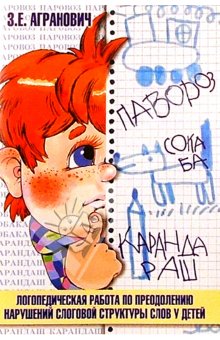 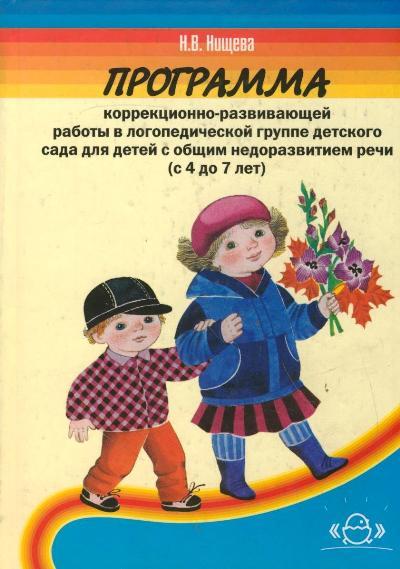 ТЕХНОЛОГИИ
Технология дифференцированного обучения
(технология уровневой дифференциации)

Основная цель данной технологии: обучение каждого на уровне его возможностей и способностей, что дает каждому учащемуся возможность получить максимальные по его способностям знания и реализовать свой личностный потенциал.

Основная задача технологии дифференцированного обучения: увидеть индивидуальность ученика и сохранить ее, помочь ребенку поверить в свои силы, обеспечить его максимальное развитие.
ТЕХНОЛОГИИ
Игровые технологии

Игровые технологии позволяют:
проводить занятия в нетрадиционной форме;
раскрывать способности учащихся;
развивать коммуникативные навыки;
организовывать процесс обучения в форме состязания;
облегчать решение учебной задачи;
вовлекать всех учащихся группы в учебный процесс;
практически закреплять полученные знания;
формировать мотивационную сферу учащихся.
Игра рассматривается как преодоление пассивности учеников.
ТЕХНОЛОГИИ
Информационно - коммуникативные технологии

( ИКТ )

ИКТ позволяют:
сделать занятие динамичным;
экономят время для написания задания на доске;
смена заданий происходит быстро, что развивает навык переключаемости внимания («мобильности») учащихся;
зрительные образы лучше сохраняются в детской памяти. 

Учитель-логопед может использовать ИКТ на различных этапах занятия: как организационный момент при введении в новую тему, как вариант очередного задания, закрепление полученных знаний (тестирование), подведение итогов занятия.
ТЕХНОЛОГИИ
Здоровьесберегающие технологии

Позволяют:
равномерно во время урока распределять различные виды заданий;
чередовать мыслительную деятельность с физминутками;
определять время подачи сложного учебного материала;
выделять время на проведение самостоятельных работ;
нормативно применять ТСО, что дает положительные результаты в обучении.

Предполагают совокупность воздействий:
педагогических;
психологических;
медицинских.
ТЕХНОЛОГИИ
Технологии развивающего обучения (ТРО) 

строятся на плодотворных идеях Л. С. Выготского
знания = средством развития учащихся
ориентация на «зону ближайшего развития»
характер положительной оценки учебной деятельности.
ТЕХНОЛОГИИ
Технология поэтапного формирования умственных действий
Теория поэтапного формирования умственных действий разработана П. Я. Гальпериным

Условия для овладения новым умственным действием:
1. наличие мотивации;
2. выполнение действия во внешней форме без ошибок;
3. приобретение действием свойств обобщенности, разумности;
4. перевод действия в умственный план. 

Действия:
Внешняя речь		внутренняя речь	скрытая речь 							(внутреннее действие)
ТЕХНОЛОГИИ
Технология организации «ситуации успеха»
(идеи Н. Е. Щурковой)

культивирование настроения доброжелательности;
снятие страха перед деятельностью;
скрытая помощь;
авансирование ребёнка, т.е. оглашение его успехов;
усиление мотивов деятельности;
педагогическое внушение;
педагогическая оценка.
ТЕХНОЛОГИИ
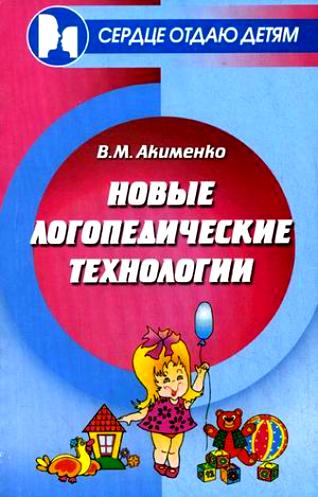 Новые логопедические технологии

В. М. Акименко «Новые логопедические технологии».
ТЕХНОЛОГИИ
Новые логопедические технологии
Логопедический массаж
Массаж языка
Аурикулотерапия – лечебное воздействие на точки ушной раковины.
Японская методика пальцевого массажа
Массаж при ринолалии
Фитотерапия – лечение с помощью лекарственных растений.
Ароматерапия – улучшение работоспособности и настроения с помощью запахов.
Музыкотерапия – воздействие музыки на человека с терапевтическими целями.
Хромотерапия – терапевтическое воздействие цвета на организм человека.
Литотерапия – терапевтическое воздействие камней (минералов) на организм человека.
Имаготерапия – театрализация терапевтического процесса (образ). В основе лежит использование пересказа произведения, переход рассказа в заранее запланированный диалог между взрослым и ребенком, развивающий ситуацию.
Су-Джок терапия – влияние высокоактивных точек  кистей и стоп на соответствующие органы и участки тела.
Спасибо за внимание!
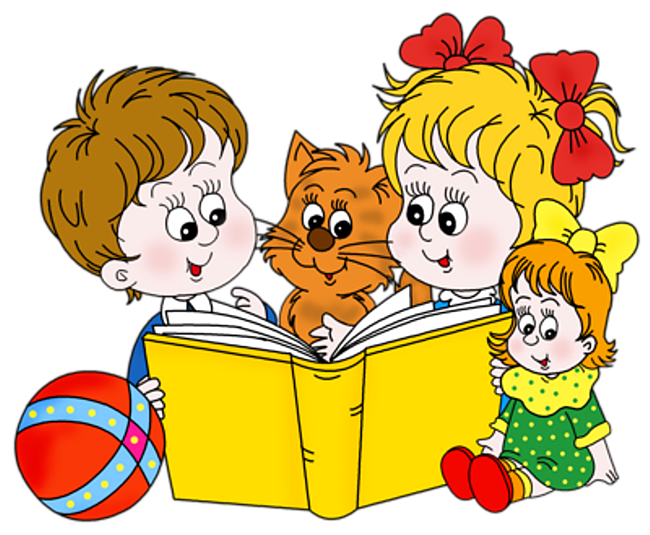